Организация подготовки к олимпиадам как одна из форм работы с талантливыми детьми
Пухнярская И.Ю., учитель химии 
МАОУ «Лицей № 22 «Надежда Сибири» 
г. Новосибирск
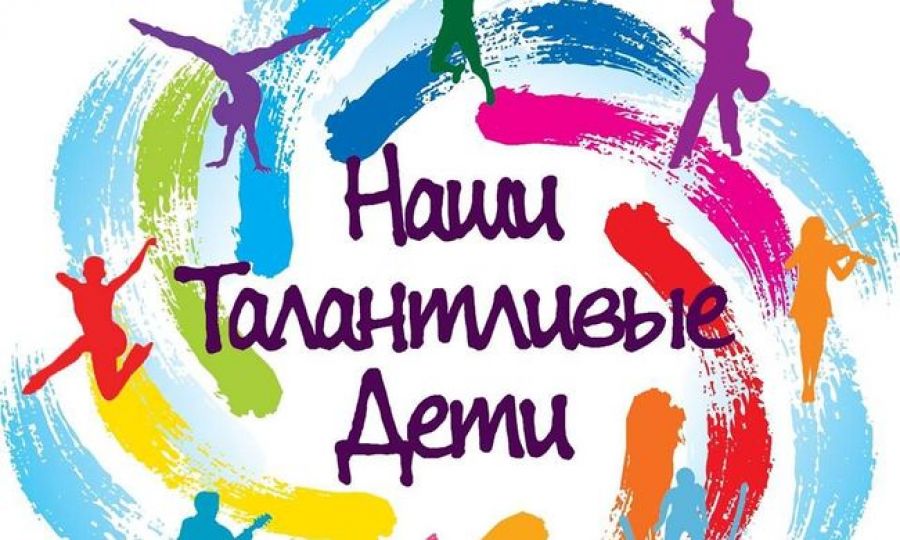 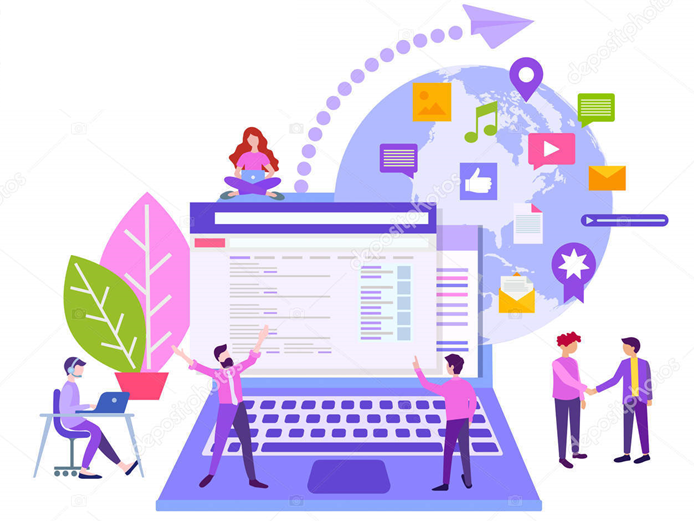 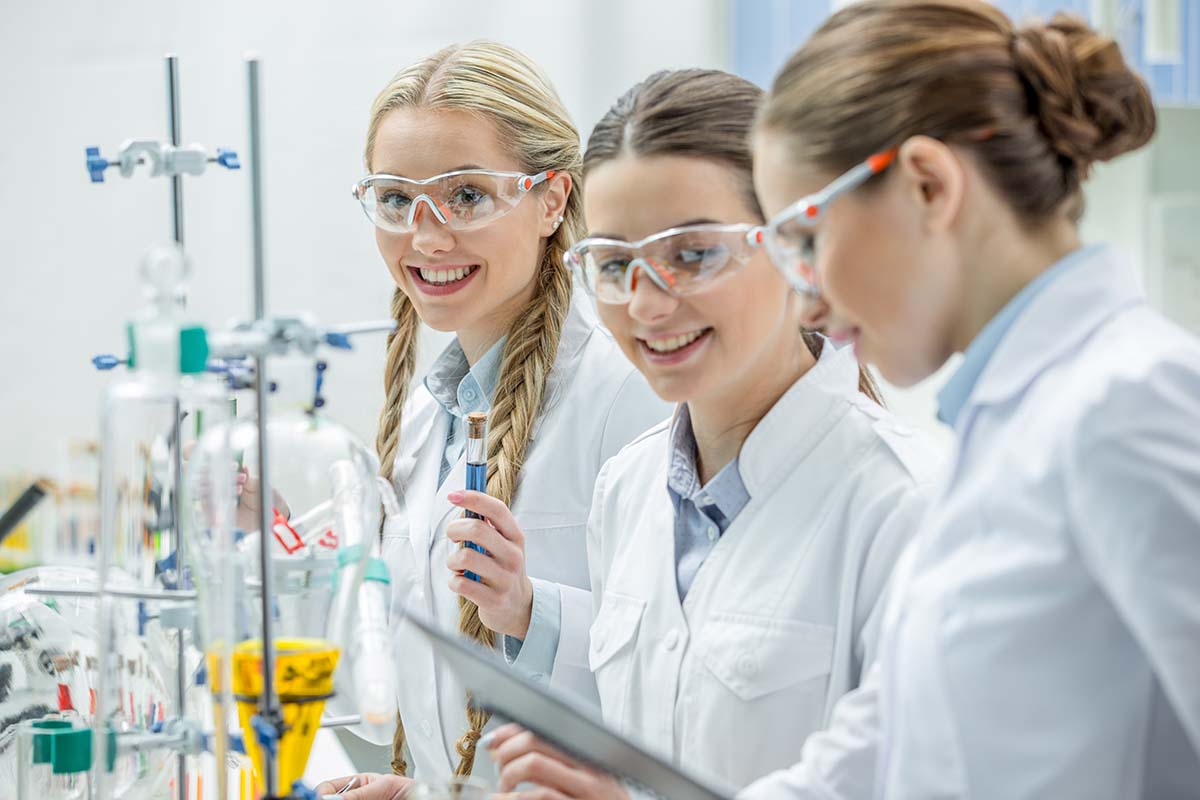 Внеурочная деятельность на базе лицея:- олимпиадный курс по решению задач;- лабораторный химический анализ;- погружения;- хакатоны.
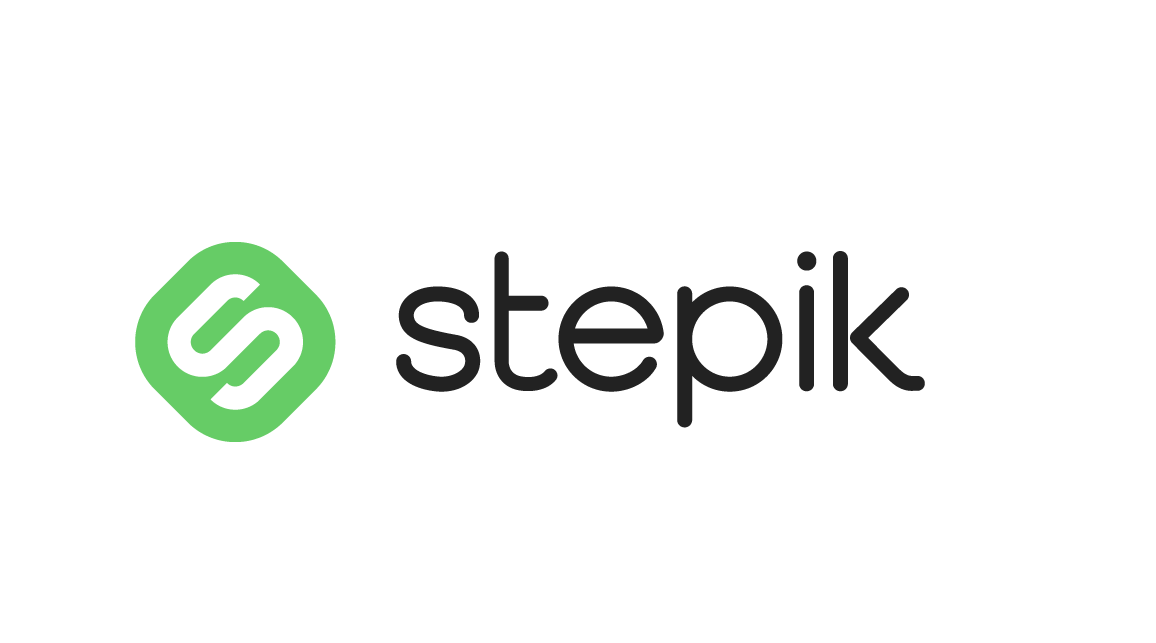 Бесплатные онлайн курсы по химии на платформе Stepik
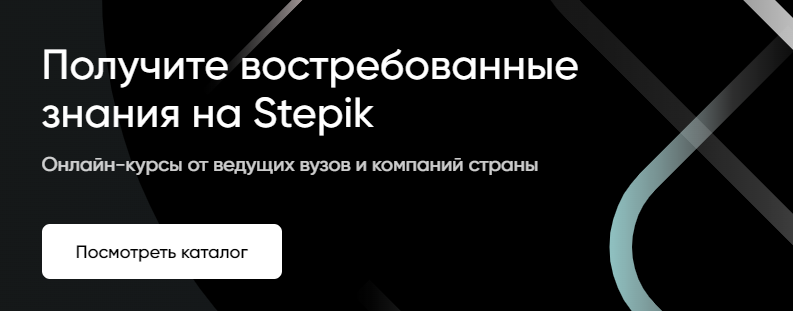 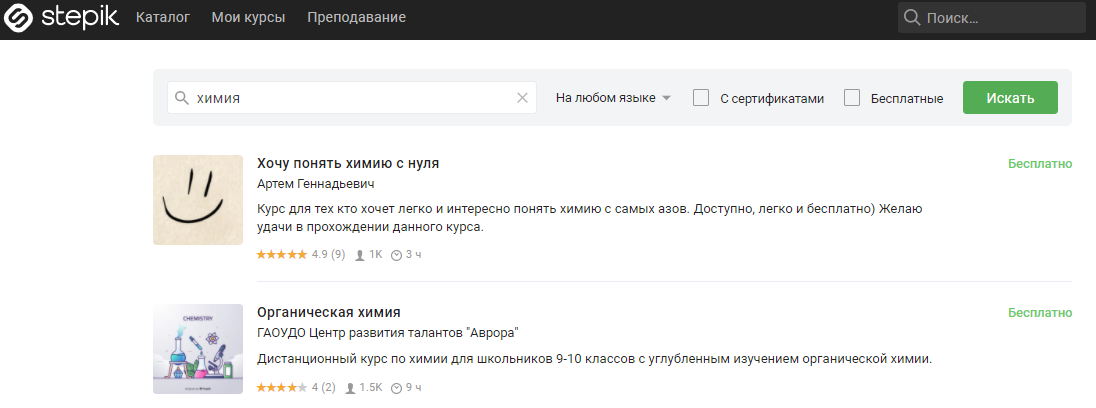 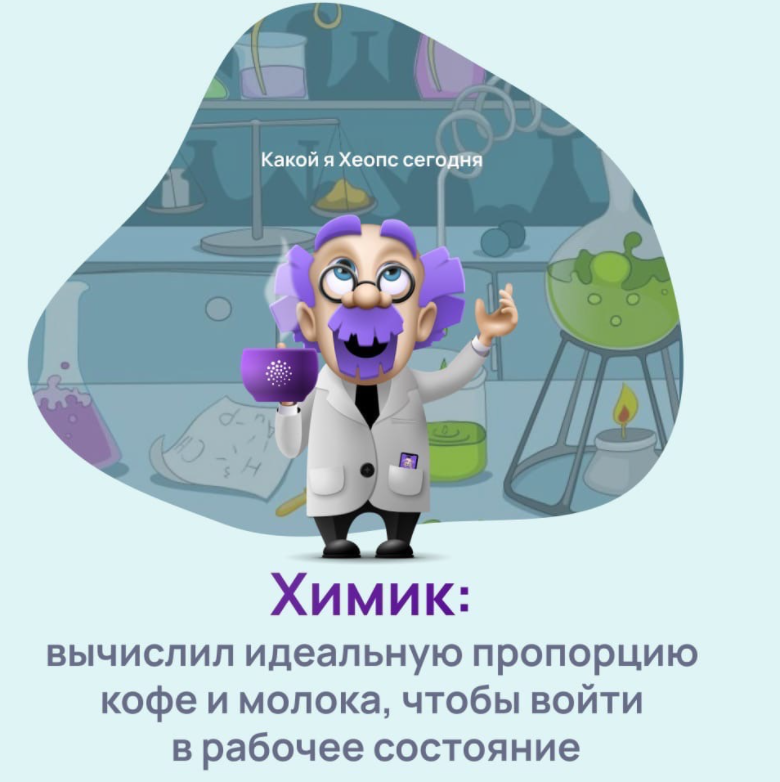 Сириус. Курсы
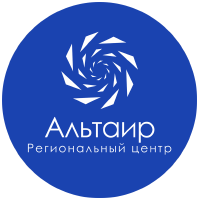 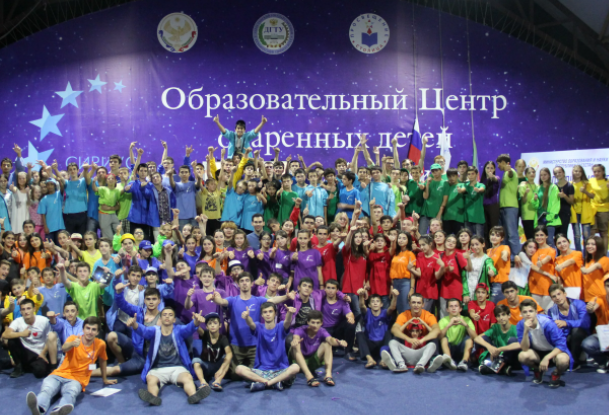 Участие в предметных профильных сменах
Участие в учебно-тренировочных занятиях по подготовке к олимпиадам
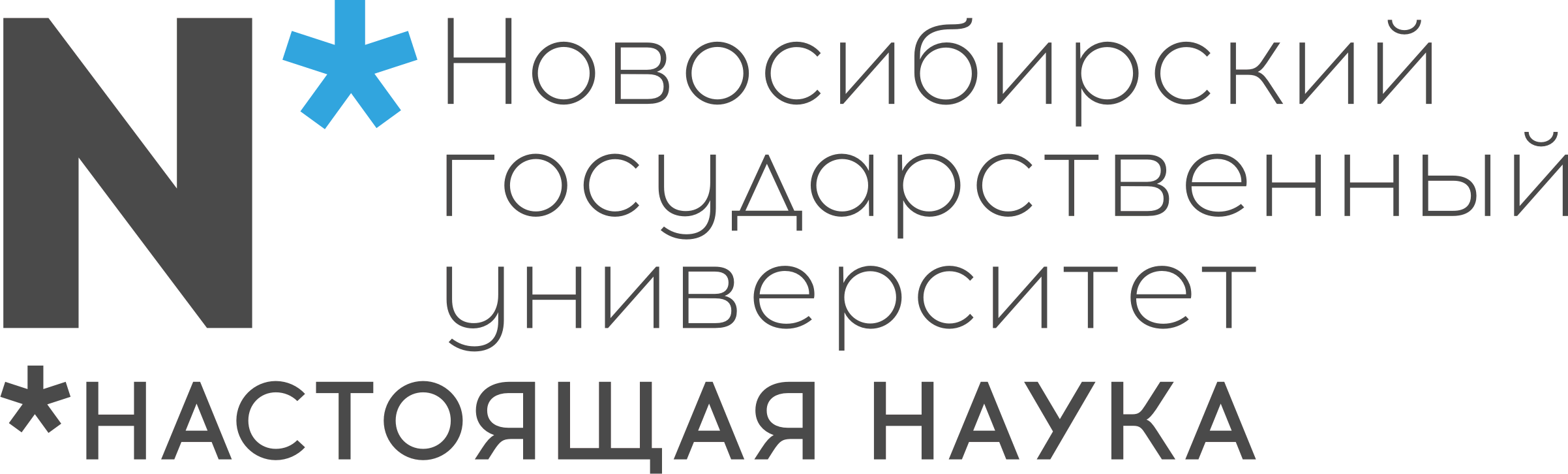 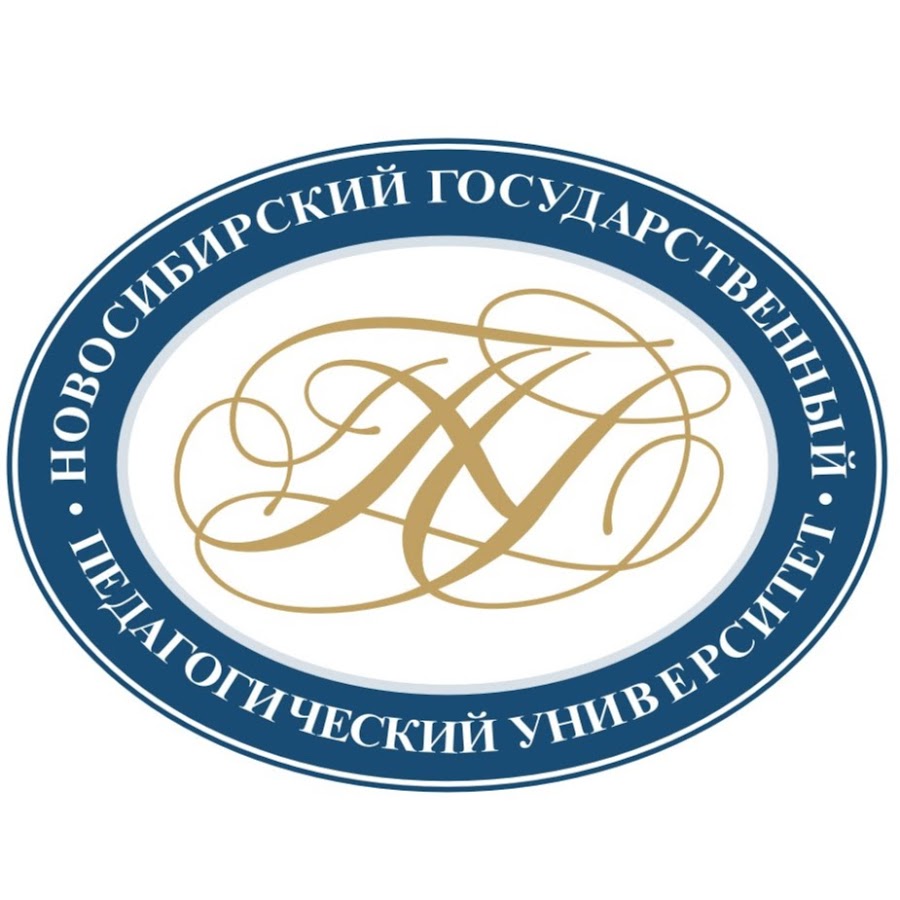 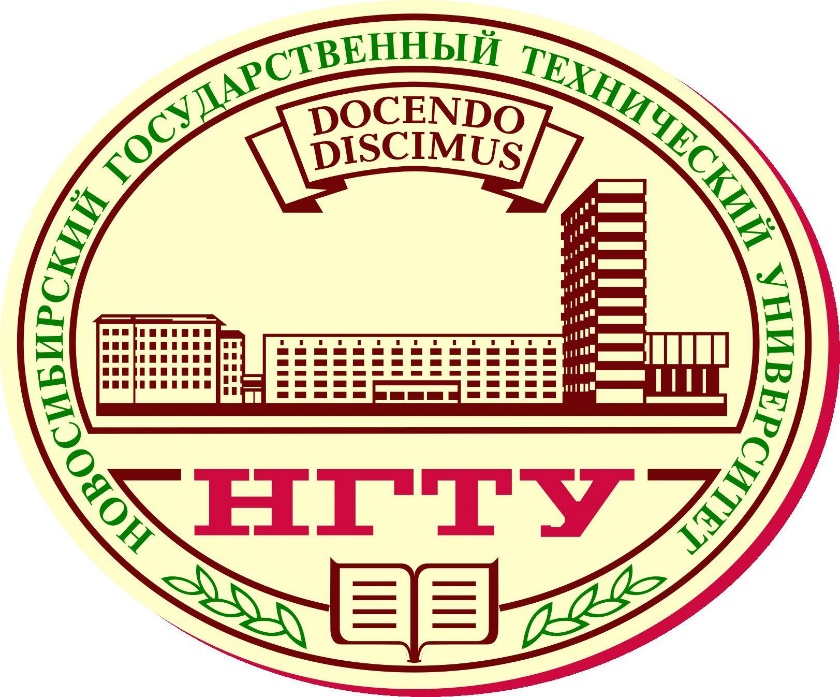 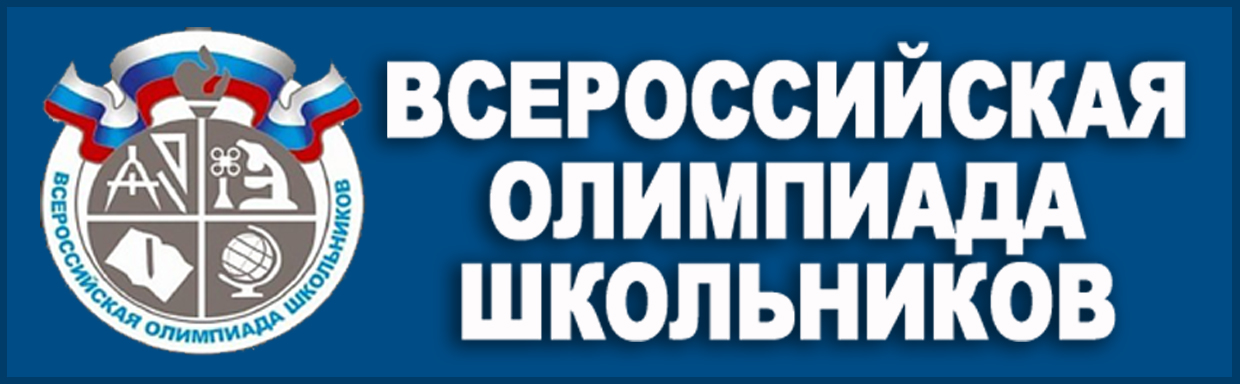 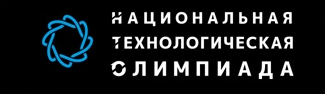 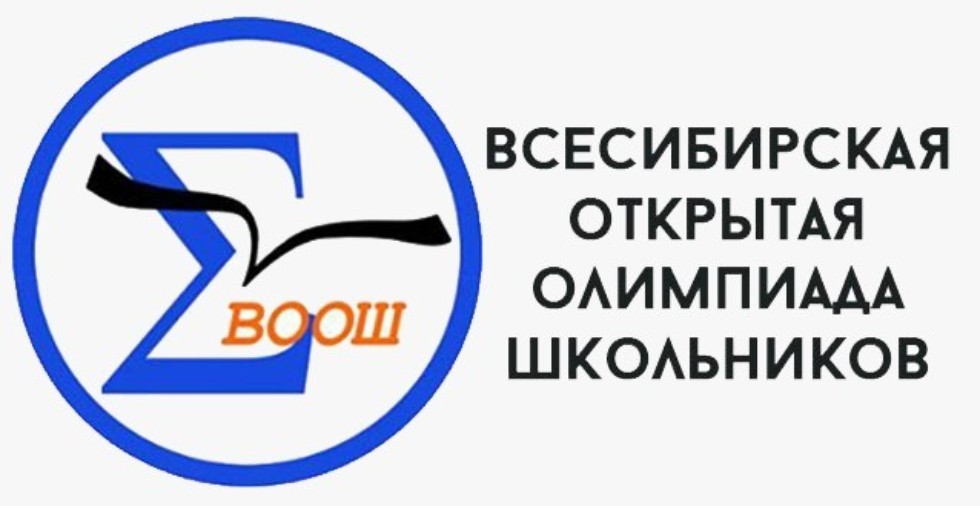 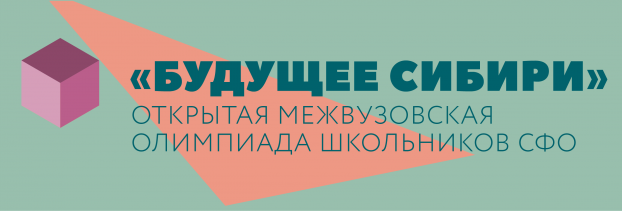 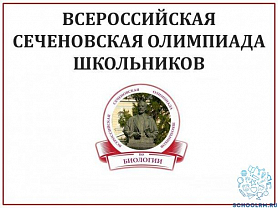 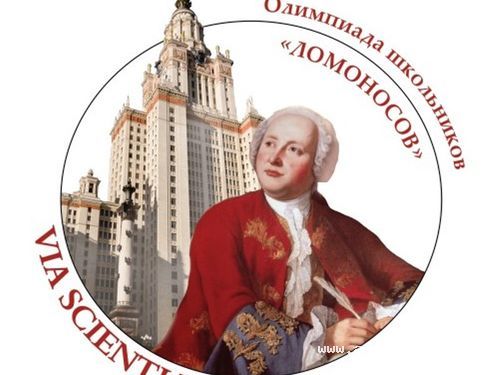 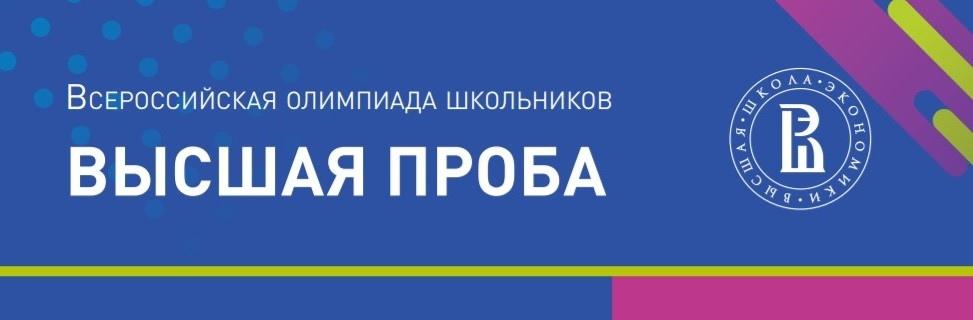 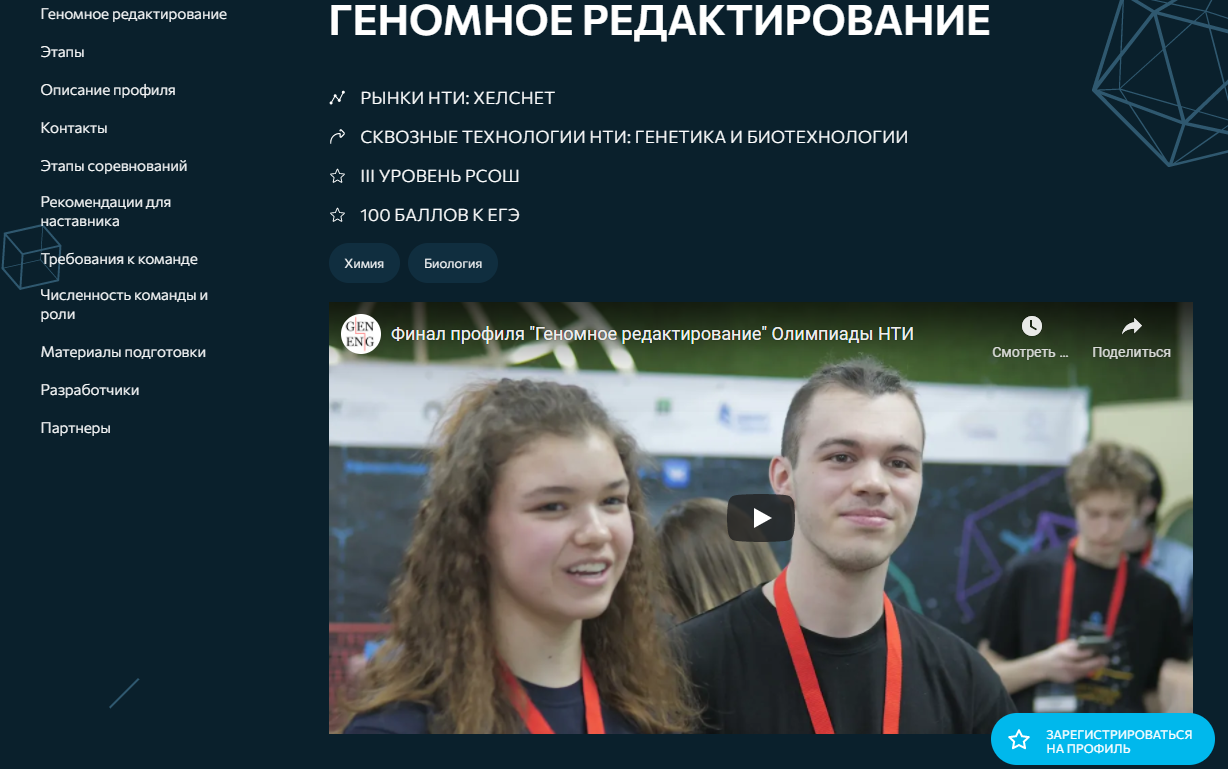 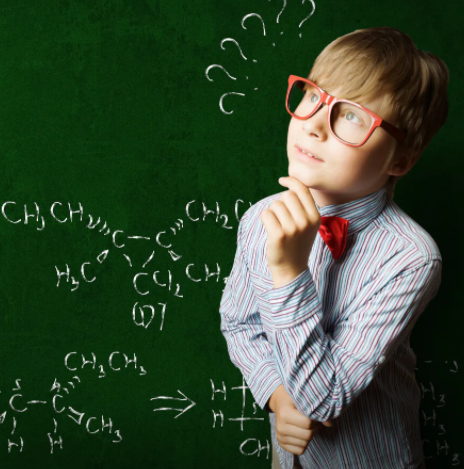 Все дети талантливы. Задача учителя – этот талант увидеть и развить